Linguaggio e Società. Trasformazioni e contraddizioni in atto
Roma, 29 novembre 2018
ENEA
Riflessioni per un linguaggio non discriminatorio
Elementi di contesto
Laura Gentile


INAPP – Istituto Nazionale per l’Analisi delle Politiche Pubbliche
Linguaggio e Società
Struttura intervento
Elementi di contesto


Evidenze da ricerca sul linguaggio utilizzato dalle Regioni negli Avvisi Pubblici FSE  Spunti di riflessione per l’utilizzo di un linguaggio non discriminatorio
2
Riflessioni per un linguaggio non discriminatorio
Elementi di contesto
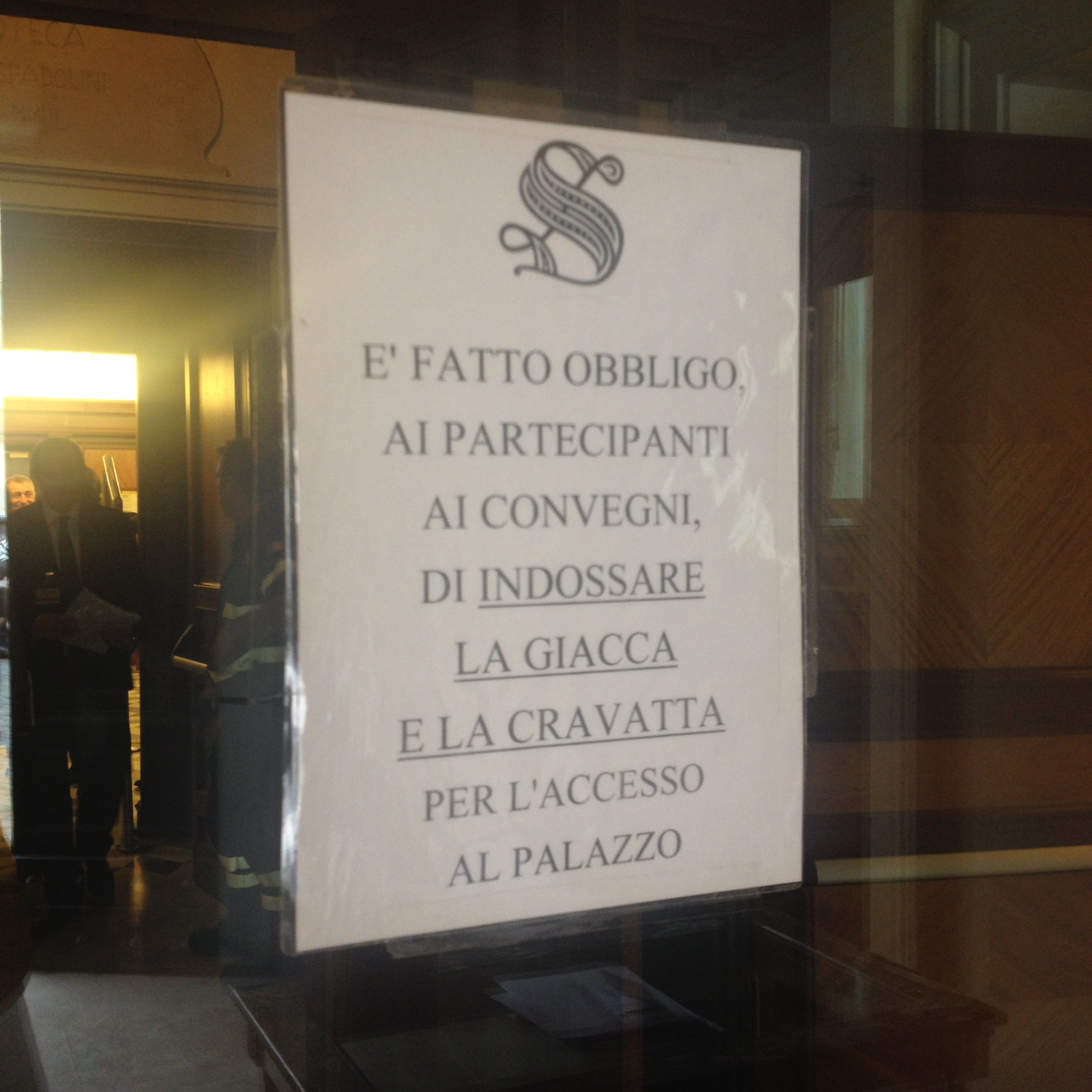 3
Riflessioni per un linguaggio non discriminatorio
Elementi di contesto
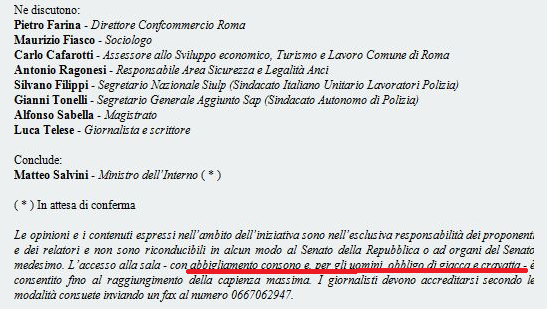 «L’accesso alla sala – con abbigliamento consono 
e, per gli uomini, obbligo di giacca e cravatta – 
è concesso fino al raggiungimento della capienza massima»
4
Riflessioni per un linguaggio non discriminatorio
Elementi di contesto
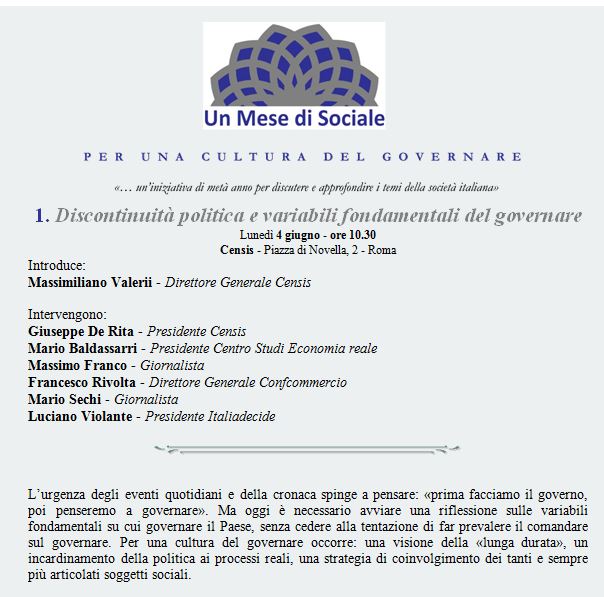 5
Riflessioni per un linguaggio non discriminatorio
Elementi di contesto
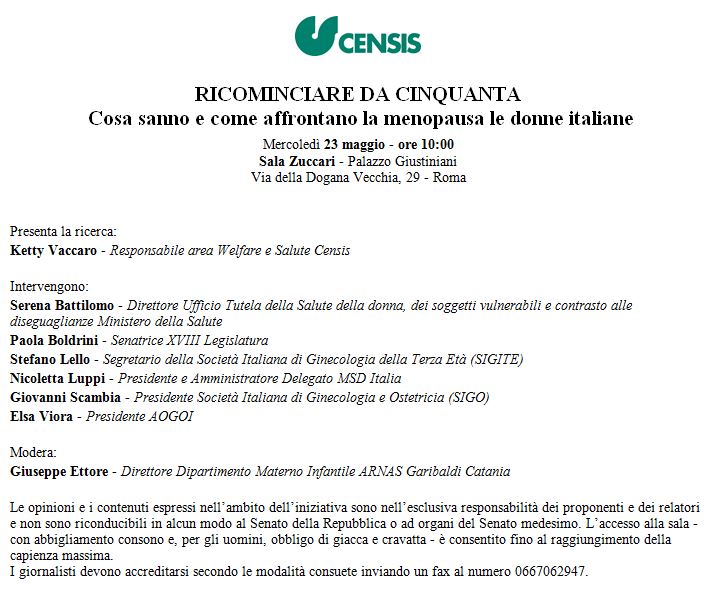 6
Riflessioni per un linguaggio non discriminatorio
Elementi di contesto
Cherchez la femme!

https://100esperte.it/




Università di Pavia e GiULiA
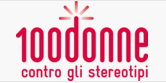 7
Riflessioni per un linguaggio non discriminatorio
Elementi di contesto
Quindi a parlare sono gli uomini: non solo nei convegni, ma anche nel campo più generale dell’informazione


Le donne sono raramente interpellate dai media in qualità di esperte
8
Riflessioni per un linguaggio non discriminatorio
Elementi di contesto
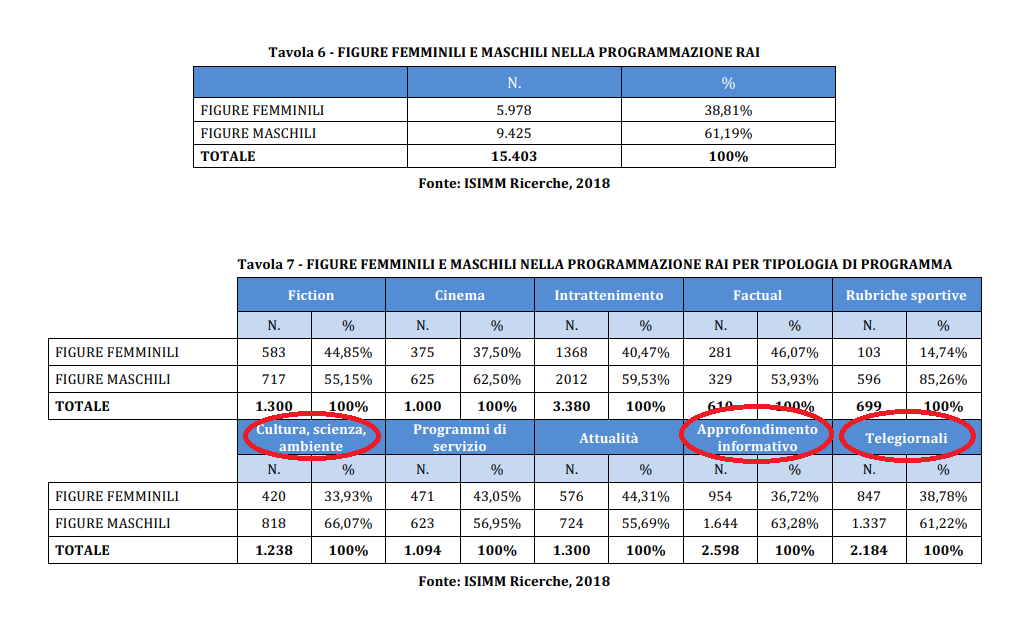 9
Riflessioni per un linguaggio non discriminatorio
Elementi di contesto
Algoritmo Financial Times


Avvisa automaticamente la redazione se l'autore/autrice di un articolo ha citato troppi uomini

Solo il 21% delle persone citate negli articoli pubblicati è di sesso femminile
10
Riflessioni per un linguaggio non discriminatorio
Elementi di contesto
A spiegare e interpretare il mondo sono prevalentemente gli uomini…
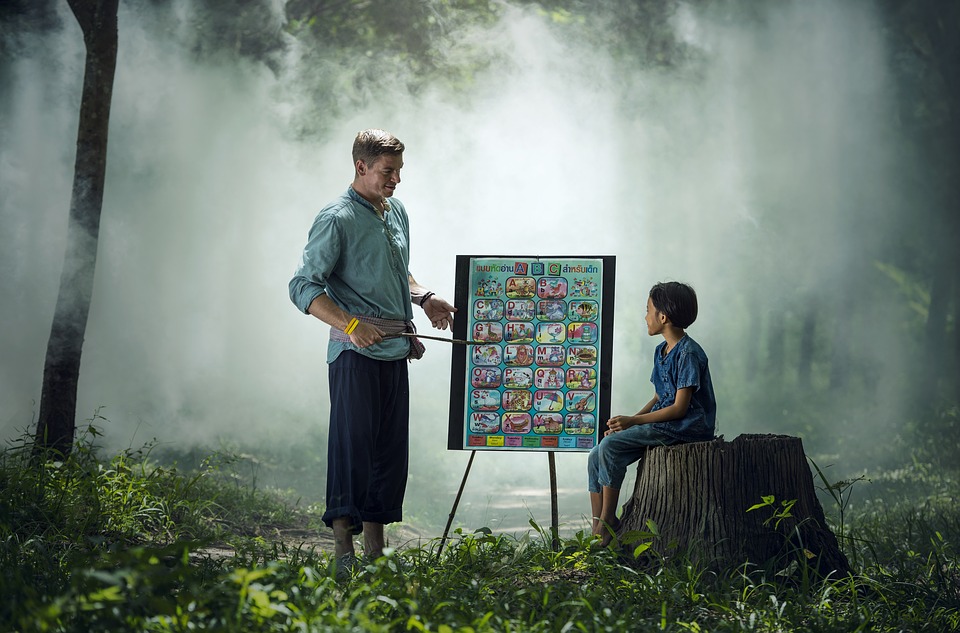 11
Riflessioni per un linguaggio non discriminatorio
Elementi di contesto
E a decidere??
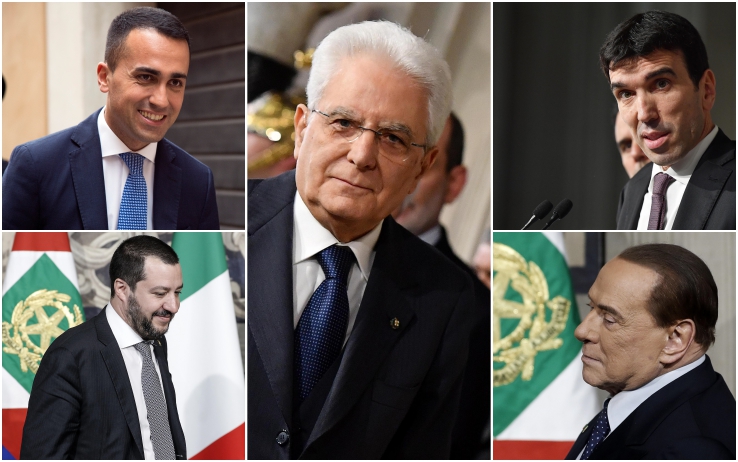 12
Riflessioni per un linguaggio non discriminatorio
Elementi di contesto
La popolazione residente in Italia - 1 gennaio 2018
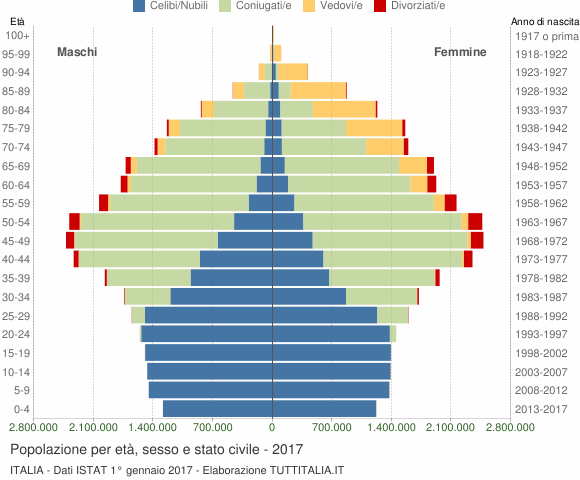 Maschi 48,7% (29.427.607)

Femmine 51,3%
(31.056.366)

Totale 60.483.973
13
Riflessioni per un linguaggio non discriminatorio
Elementi di contesto
La Grammatica italiana ci dice chiaramente che esistono due generi, il maschile e il femminile

Le Raccomandazioni per un uso non sessista della lingua italiana (1987) – Alma Sabatini «evitare l’uso della parola ‘uomo’ e ‘uomini’ in senso universale»

Linee guida / Manuali / Indicazioni Unione Europea…
14
Riflessioni per un linguaggio non discriminatorio
Elementi di contesto
Difficoltà a considerare / nominare la maggioranza della popolazione


Ministra					Avvocata 				Sindaca

Segretaria				Maestra					Bidella
15
Riflessioni per un linguaggio non discriminatorio
Elementi di contesto
Questione strutturale e culturale

Squilibrio di potere tra i sessi

Il linguaggio che usiamo lo racconta (e lo perpetra)

Le parole sono importanti!
16
Riflessioni per un linguaggio non discriminatorio
Elementi di contesto
La relazione tra i sessi nel nostro paese

Periodo fascista
1923 Si proibisce alle donne la direzione delle scuole medie e secondarie

1926 Le donne sono escluse dall’insegnamento di filosofia, storia ed economia nei licei e istituti Tecnici

1927 Il salario femminile è fissato al 50% di quello maschile

1930 Codice penale: la violenza sessuale è classificata tra i delitti
contro “la moralità pubblica e il buon costume”, l’incesto tra quelli contro “la morale familiare”

1933 Le Amministrazioni statali sono autorizzate ad escludere le donne dall’impiego e comunque a stabilire limiti per la loro ammissione
17
Riflessioni per un linguaggio non discriminatorio
Elementi di contesto
La relazione tra i sessi nel nostro paese

Dopo guerra
1946 Referendum Monarchia/Repubblica. Le donne italiane si recano per la prima volta alle urne

1947 Nella Commissione dei 75 che è incaricata di redigere la Carta Costituzionale, le donne sono quattro in tutto: Maria Federici, DC; Lina Merlin, PSI; Teresa Noce e Nilde Iotti, PCI

1951 prima sottosegretaria donna della storia della repubblica italiana, presso il ministero dell'industria. Sarà anche l'ultima ad assumere un incarico governativo fino al 1976 (Tina Anselmi diventa la prima Ministra della Repubblica italiana)

1963 Ammissione delle donne ai pubblici uffici e professioni compresa la Magistratura, ma ad esclusione della Polizia, Guardia di Finanza, Forze Armate
18
Riflessioni per un linguaggio non discriminatorio
Elementi di contesto
La relazione tra i sessi nel nostro paese

Anni 70-80

1975 Riforma del diritto di famiglia. Viene abolita la patria potestà e introdotta la potestà parentale 
 
1979 Nilde Iotti è nominata Presidente della Camera. È la prima volta che una donna assume un alto incarico istituzionale

1981 Referendum sull’aborto. Ammissione delle donne nella Polizia
19
Riflessioni per un linguaggio non discriminatorio
Elementi di contesto
La relazione tra i sessi nel nostro paese

Dagli anni 90

1995 la prima volta che una donna è nominata nella Corte costituzionale (Ferdinanda Contri) 
 
1996 La violenza sessuale è dichiarata reato contro la persona

1999 Istituzione del servizio militare volontario femminile e accesso delle donne a tutti i ruoli Operativi
 
2000 I congedi parentali sono estesi per legge anche al padre (Legge n. 53). Purtroppo la Legge di Bilancio 2019 non proroga il congedo retribuito per neopapà lavoratori
20
Riflessioni per un linguaggio non discriminatorio
Elementi di contesto
Che fare?

NO  soluzioni di breve respiro 

SI  modifiche profonde nella relazione tra i sessi 

SI  maggiore conoscenza delle dinamiche che lo squilibrio tra i sessi comporta nei vissuti delle persone
 
SI  educare le nuove generazioni al rispetto del femminile (e delle diversità)

 nuovo lessico e un simbolico condiviso
21
Riflessioni per un linguaggio non discriminatorio
Elementi di contesto
Le donne mettono al mondo il mondo 
e in questo mondo ci vogliono vivere bene, rimuovendo gli ostacoli visibili e invisibili, che ne limitano la libertà

Simone de Beauvoir
22
Riflessioni per un linguaggio non discriminatorio
Elementi di contesto
Grazie per l’attenzione!




l.gentile@inapp.org
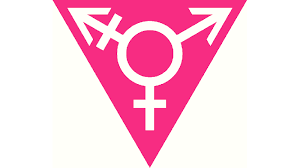 23
Riflessioni per un linguaggio non discriminatorio
Riflessioni per un linguaggio non discriminatorio
Laura Gentile – l.gentile@inapp.org